Figure 4. Replication stress promotes the nuclear accumulation of dFMR1 and its association with chromatin. (A) S2 ...
Hum Mol Genet, Volume 23, Issue 19, 1 October 2014, Pages 5188–5196, https://doi.org/10.1093/hmg/ddu241
The content of this slide may be subject to copyright: please see the slide notes for details.
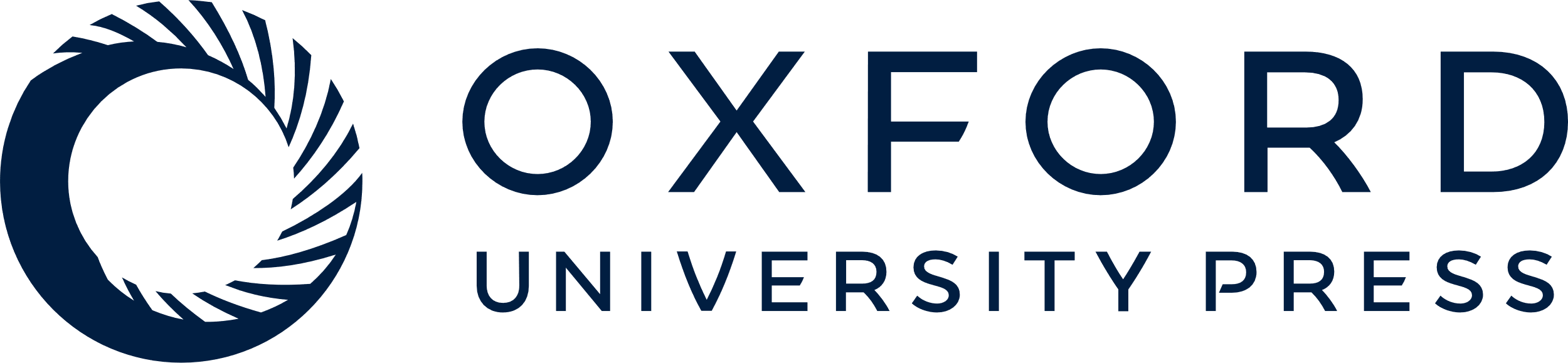 [Speaker Notes: Figure 4. Replication stress promotes the nuclear accumulation of dFMR1 and its association with chromatin. (A) S2 cells were treated with HU or irradiated with UV, and then nucleus and cytosols were fractionated. Western blot was performed to show the levels of dFmr1 (left panel). GAPDH and Otefin were used as markers of cytosolic and nuclear fraction, respectively. Right panel shows the quantitative intensity of bands boxed in the left panel. (B) S2 cells without treatment, or treated with HU alone, or with LMB alone, or with both HU and LMB were stained by anti-dFMR1 (red), anti-γ-H2Av (green) antibodies and Hoechst (blue). Polytene chromosomes from third-instar larvae without treatment (C) or irradiated with 50 J/m2 UV, and then treated with 4 mm HU (D) were stained for dFMR1 (red) and H3K4me1 (green) and Hoechst (blue).



Unless provided in the caption above, the following copyright applies to the content of this slide: © The Author 2014. Published by Oxford University Press. All rights reserved. For Permissions, please email: journals.permissions@oup.com]